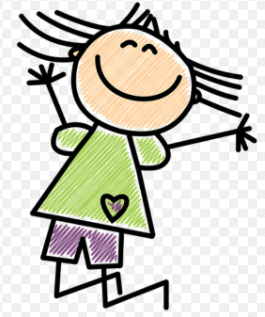 ΒΙΝΤΕΑΚΙΑ, ΥΠΟΣΤΗΡΙΚΤΙΚΟ ΥΛΙΚΟ ΓΙΑ ΤΗΝ ΠΕΡΙΟΔΟ: 25/1/2021-29/1/21
Ας ψάλλουμε  το απολυτίκιο των τριών Ιεραρχών κι ας ζητήσουμε την ευχή τους.
https://www.youtube.com/watch?v=ofnfzt2Kb3I
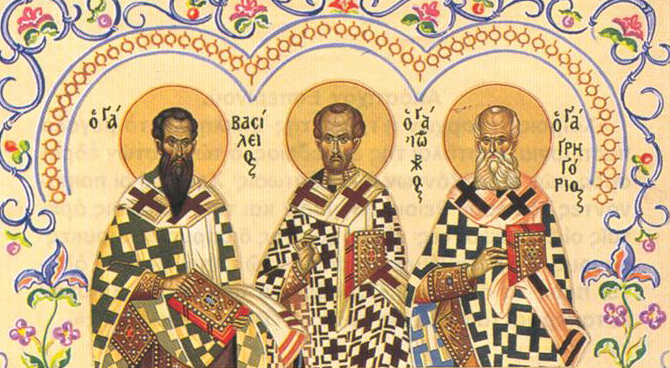 Ας δούμε τα ζευγαράκια του 8, εδώ!https://www.youtube.com/watch?v=un9JaUSPiRY
Ας δούμε το τραγουδάκι του 8, εδώ!https://www.youtube.com/watch?v=RGX7aj4hrG8
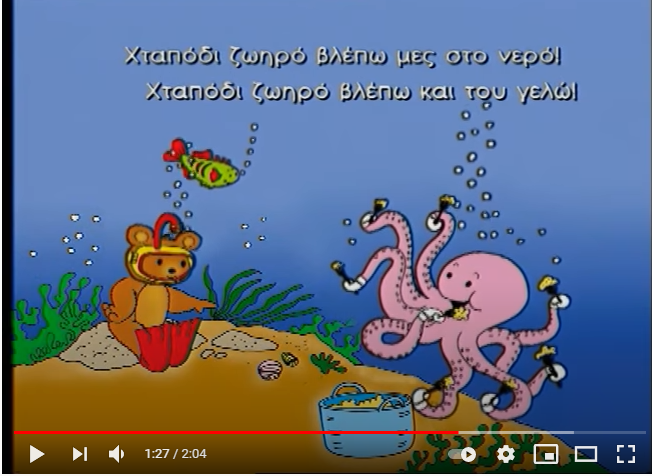 Βιβλία, βιβλία, βιβλιοφιλία!!!
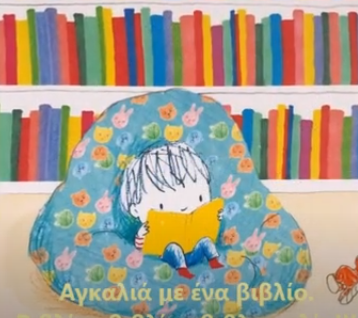 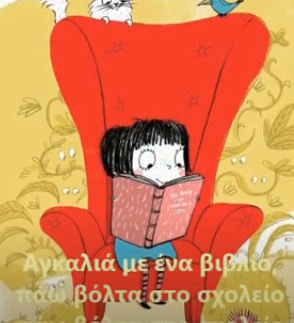 Ας τραγουδήσουμε!!!!
https://www.youtube.com/watch?v=99vvNzCOOMA
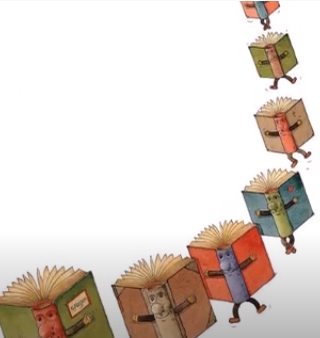 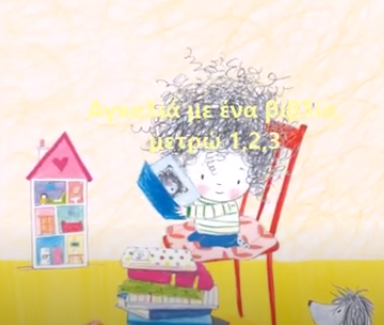 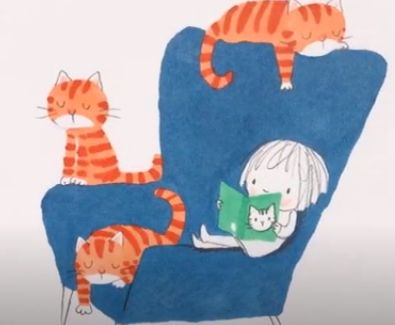 Αγκαλιά με ένα βιβλίο, πάω στον ουρανό με πλοίο!!!
Βιβλία, βιβλία, βιβλιοφιλία!!!
Θυμήσου πώς γράφεται το Ββ, σε αυτό το βιντεάκι!
https://www.youtube.com/watch?v=WzwQq2ml2Po
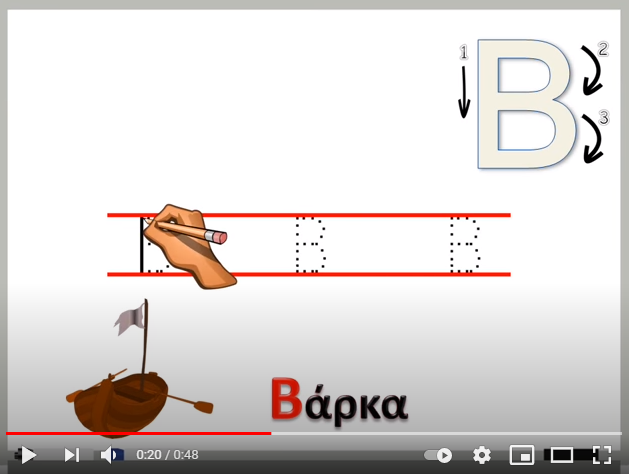 Ας δούμε το τραγουδάκι του 9, εδώ!https://www.youtube.com/watch?v=iSQHWxVgm2A
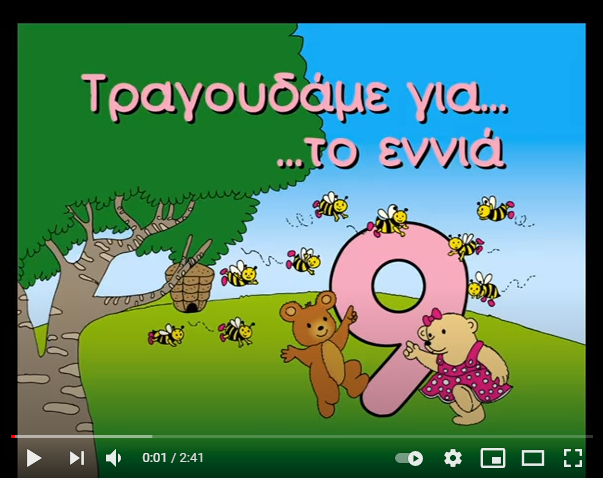 Ας θυμηθούμε με ένα βιντεάκι με λέξεις από Ββ!
Ο βιολιστής βάτραχος
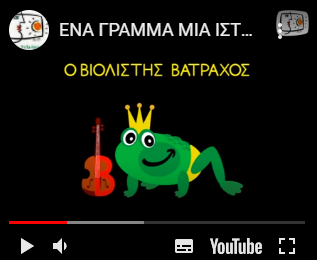 https://www.youtube.com/watch?v=fvpmjazTkNY
Ας κάνουμε μια σύντομη επανάληψη με αυτό το βιντεάκι!
https://www.youtube.com/watch?v=a3CvGtmTWWs
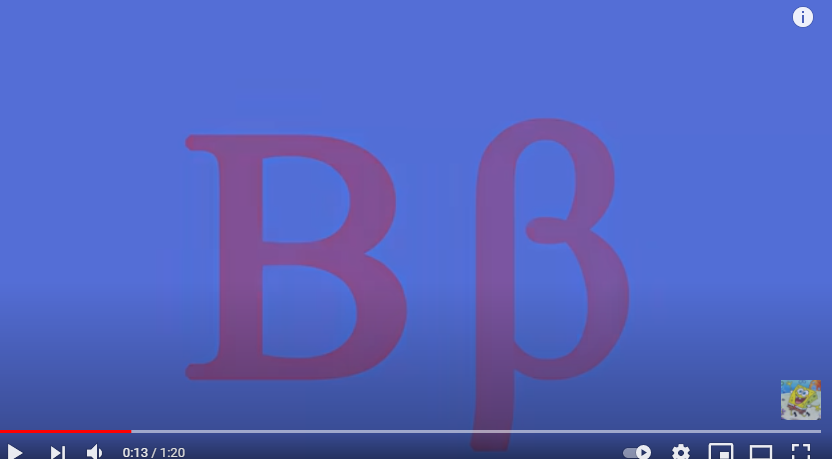 www.stintaxi.com
Πάτησε στον σύνδεσμο που ακολουθεί και παίξε με τη φωνούλα: Ββ!Βρες την Α΄ τάξη και μπες στην ενότητα: «To σύννεφο έφερε βροχή»!
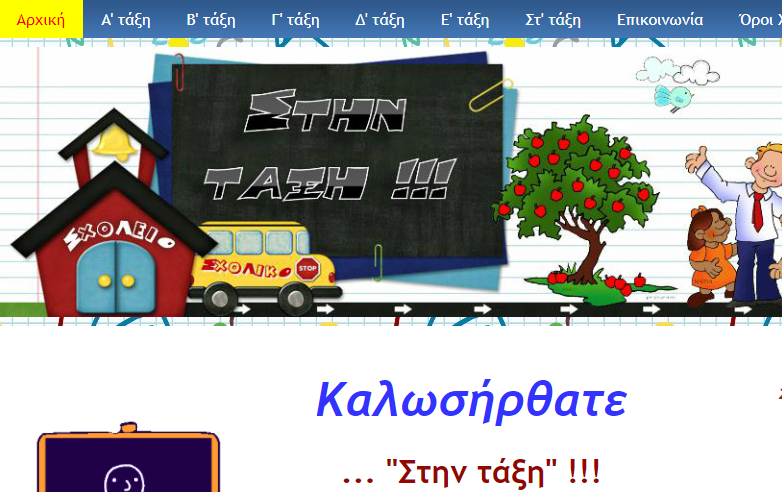 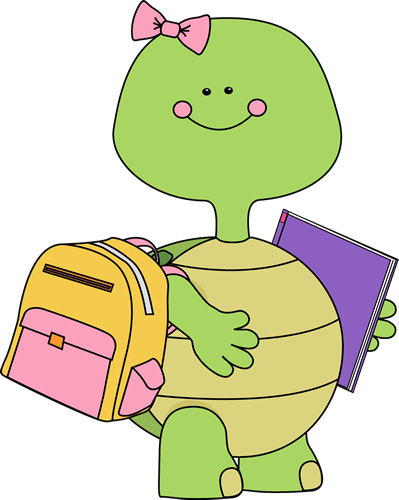 Μπράβο, παιδιά!!!